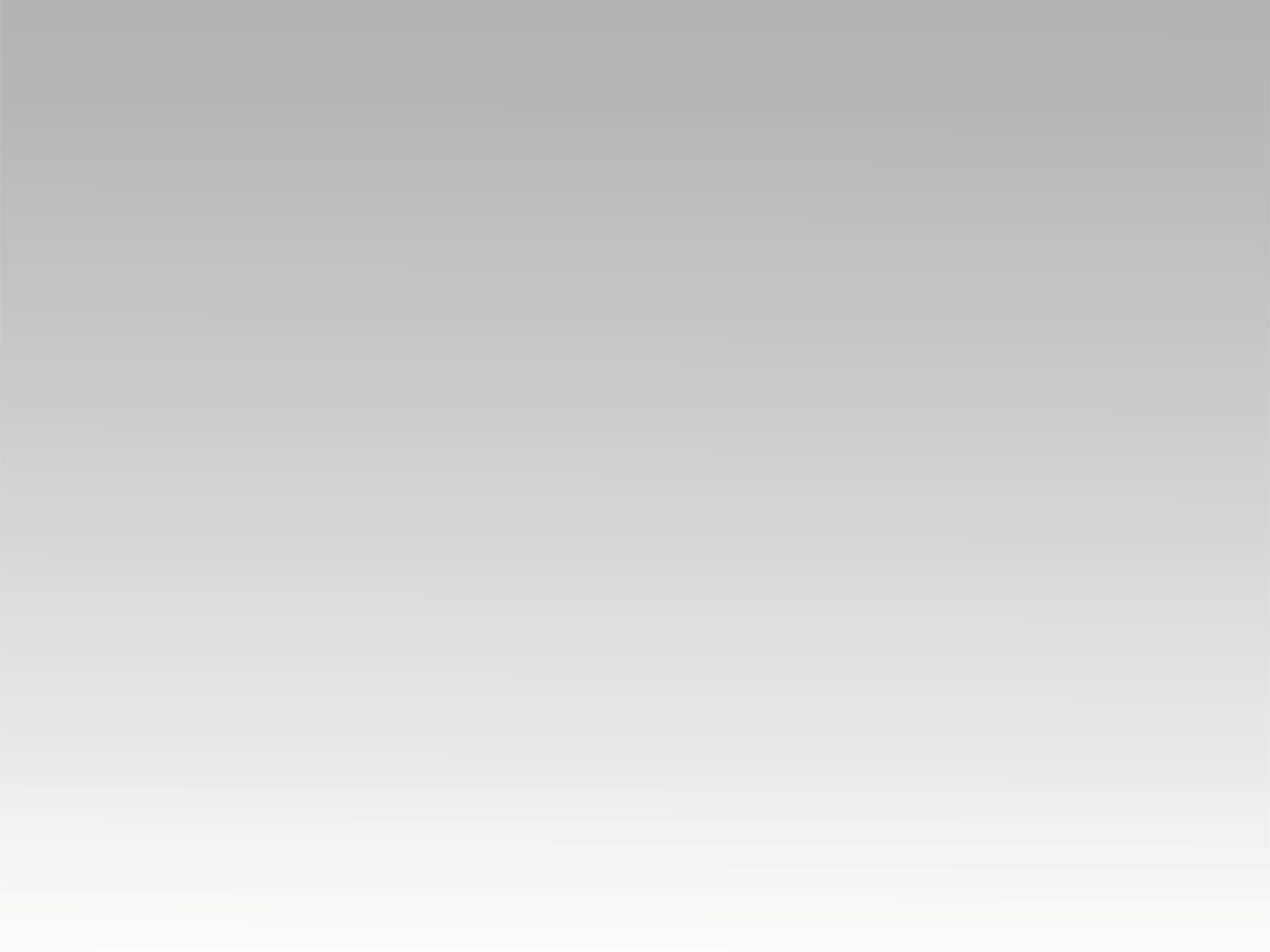 ترنيمة
ليلة الميلاد يمحى البغض
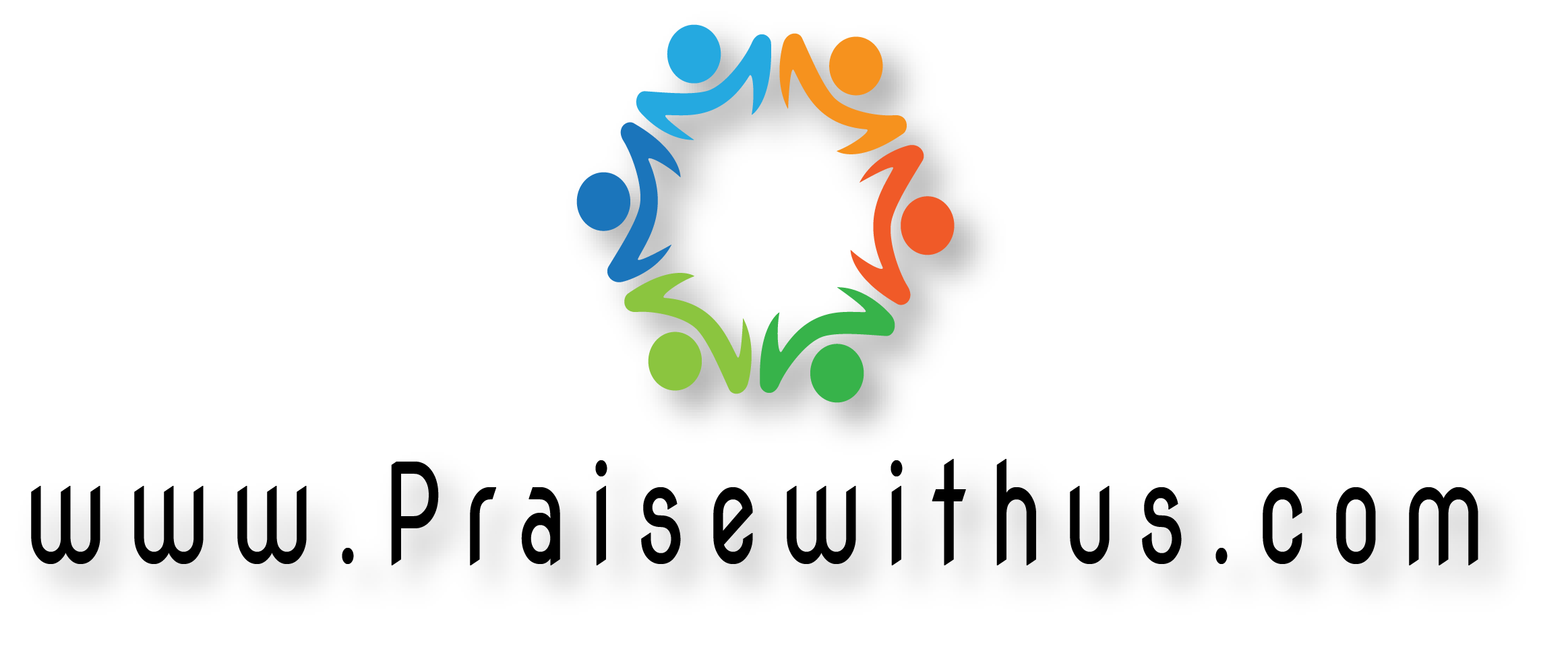 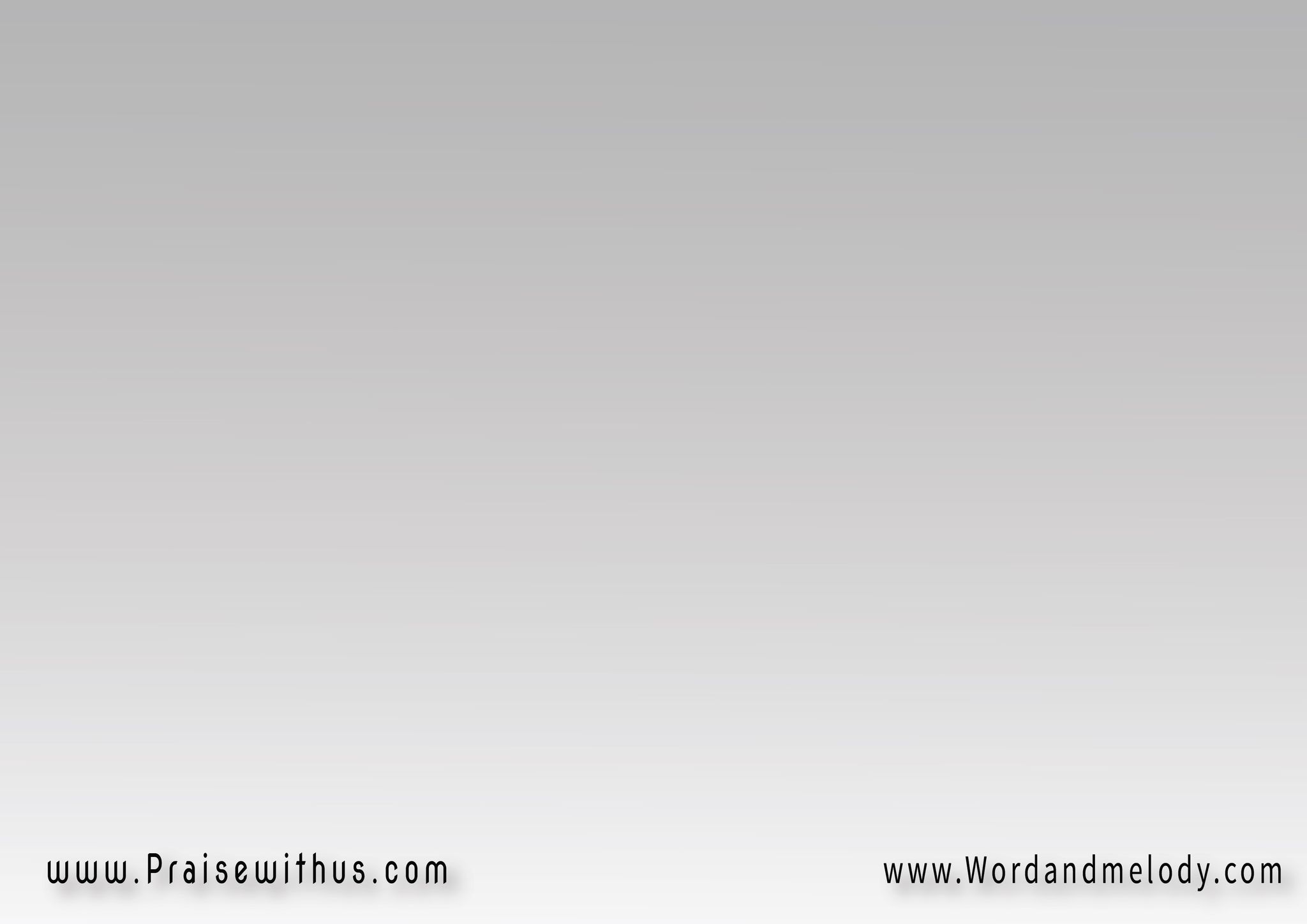 ليلة الميلاد ينمحي البغض ليلة الميلاد تدفن الحربليلة الميلاد تزهر الأرضليلة الميلاد ينبت الحب
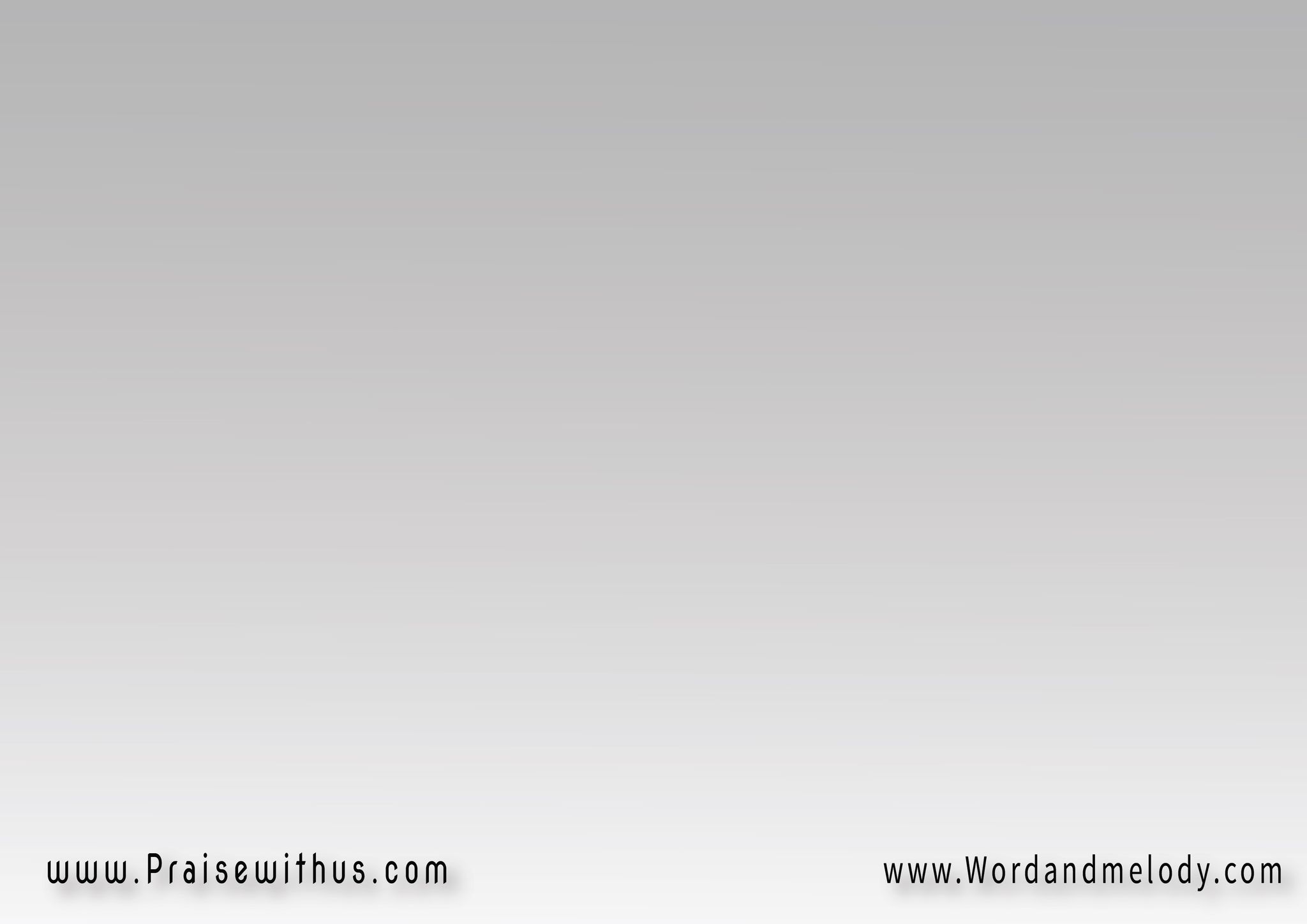 1- 
عندما نسقى عطشانا كأس ماءعندما نكسى عريانا ثوب حبعندما نجفف الدموع من العيونعندما نملأ القلوب بالرجاءنكون في الميلاد
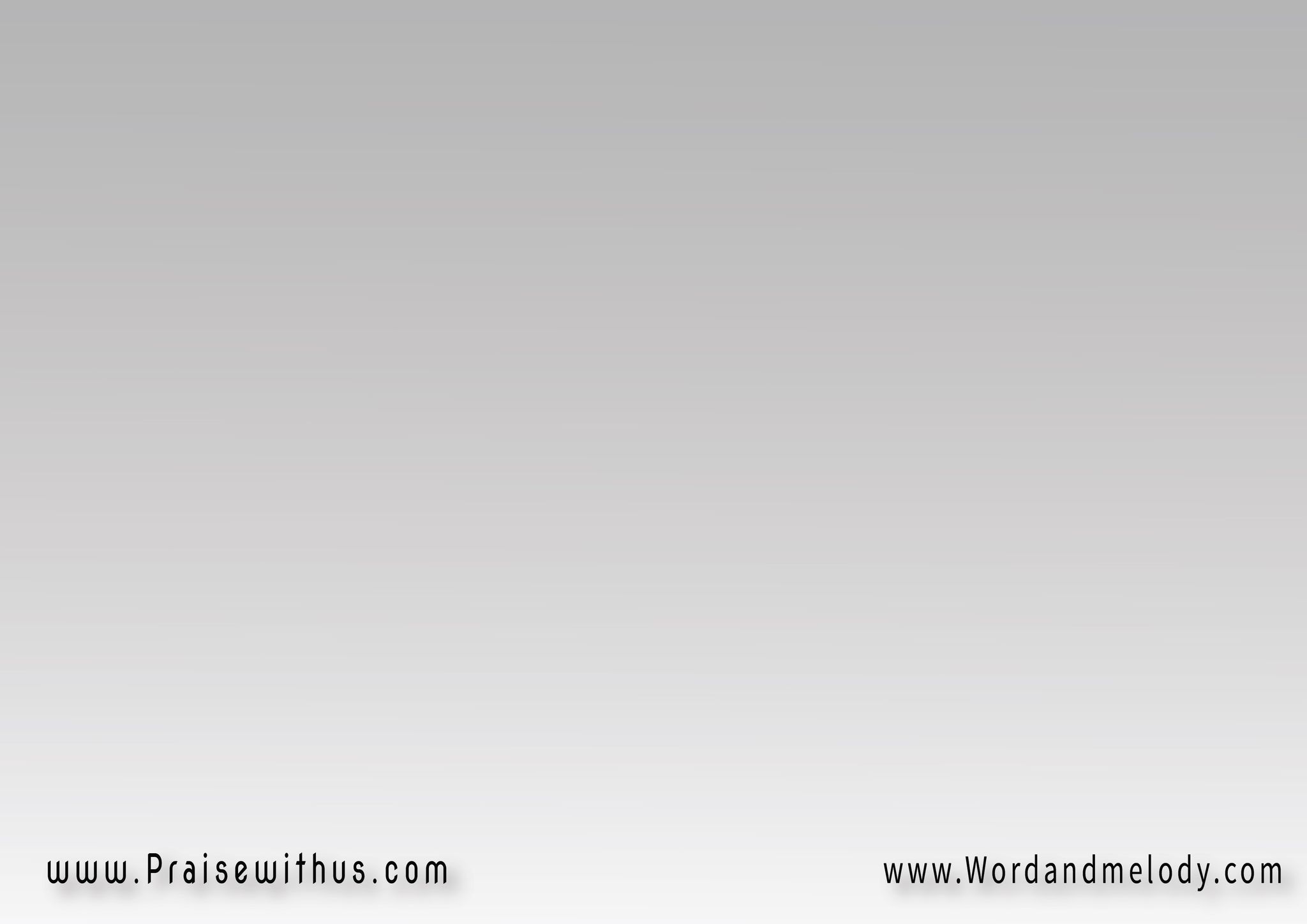 ليلة الميلاد ينمحي البغض ليلة الميلاد تدفن الحربليلة الميلاد تزهر الأرضليلة الميلاد ينبت الحب
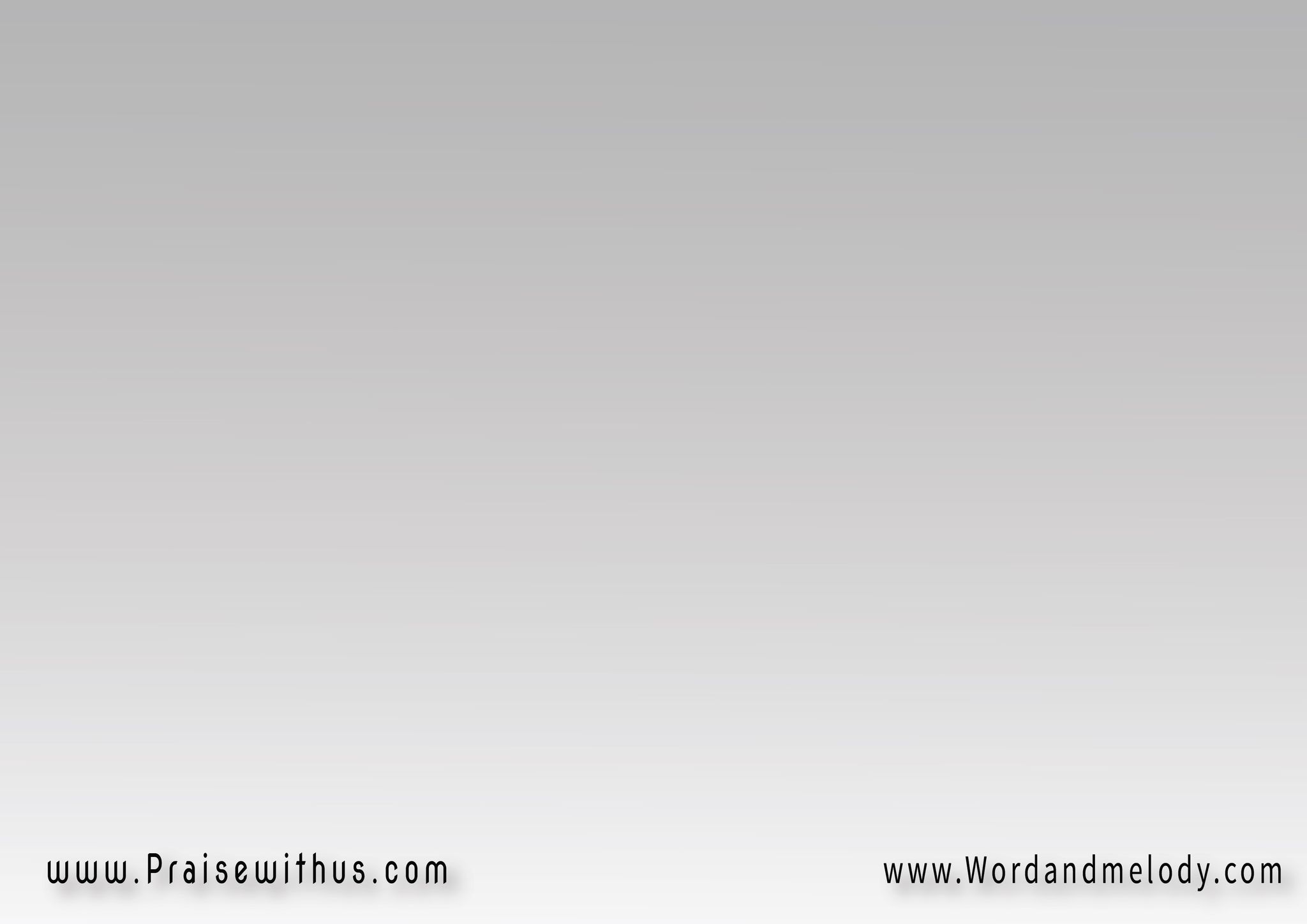 2- 
عندما اقبل رفيقي دون غشعندما تموت في روح الانتقامعندما يزول من قلبي الجفاءعندما تذوب نفسي في كيان اللهنكون في الميلاد
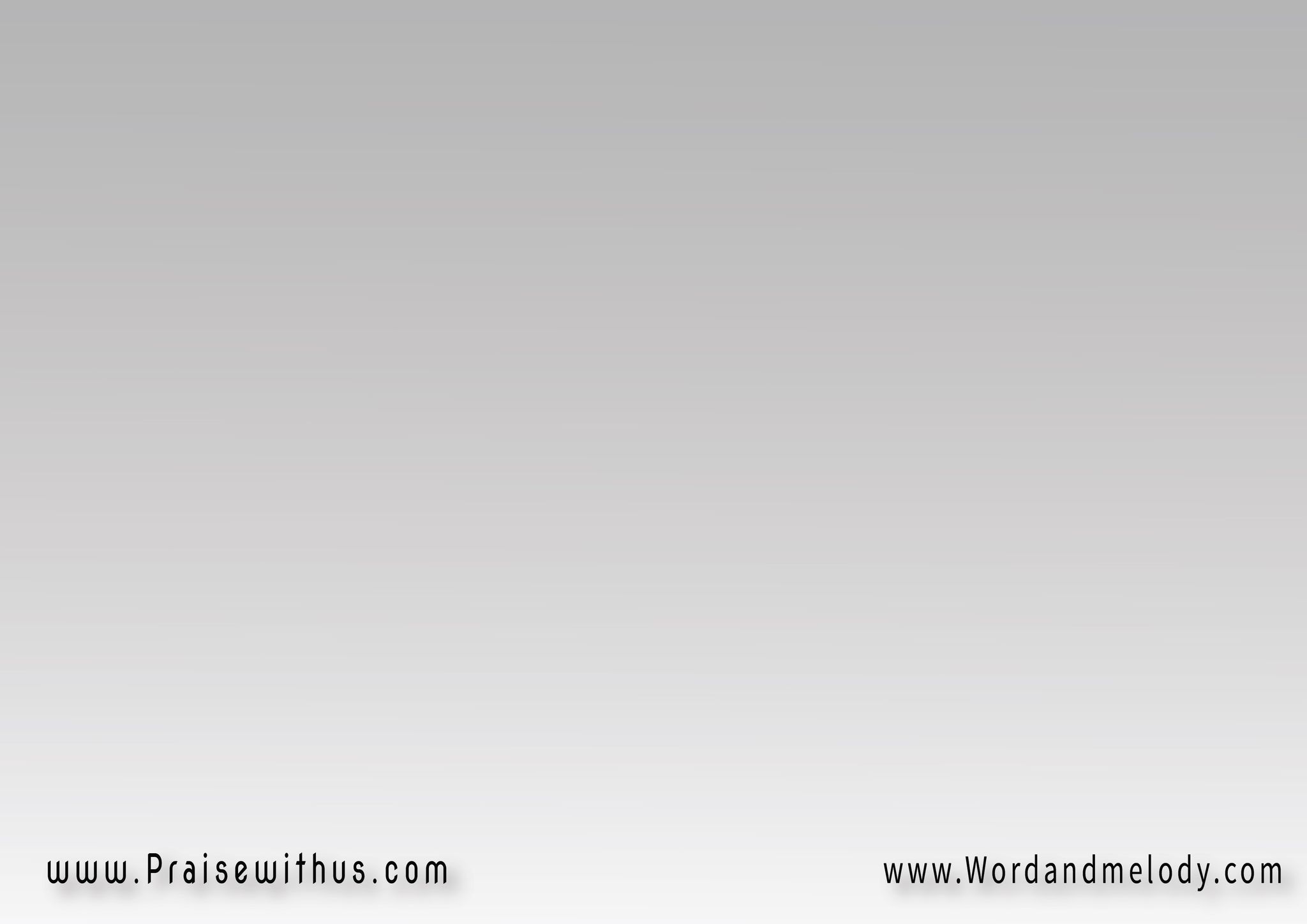 ليلة الميلاد ينمحي البغض ليلة الميلاد تدفن الحربليلة الميلاد تزهر الأرضليلة الميلاد ينبت الحب
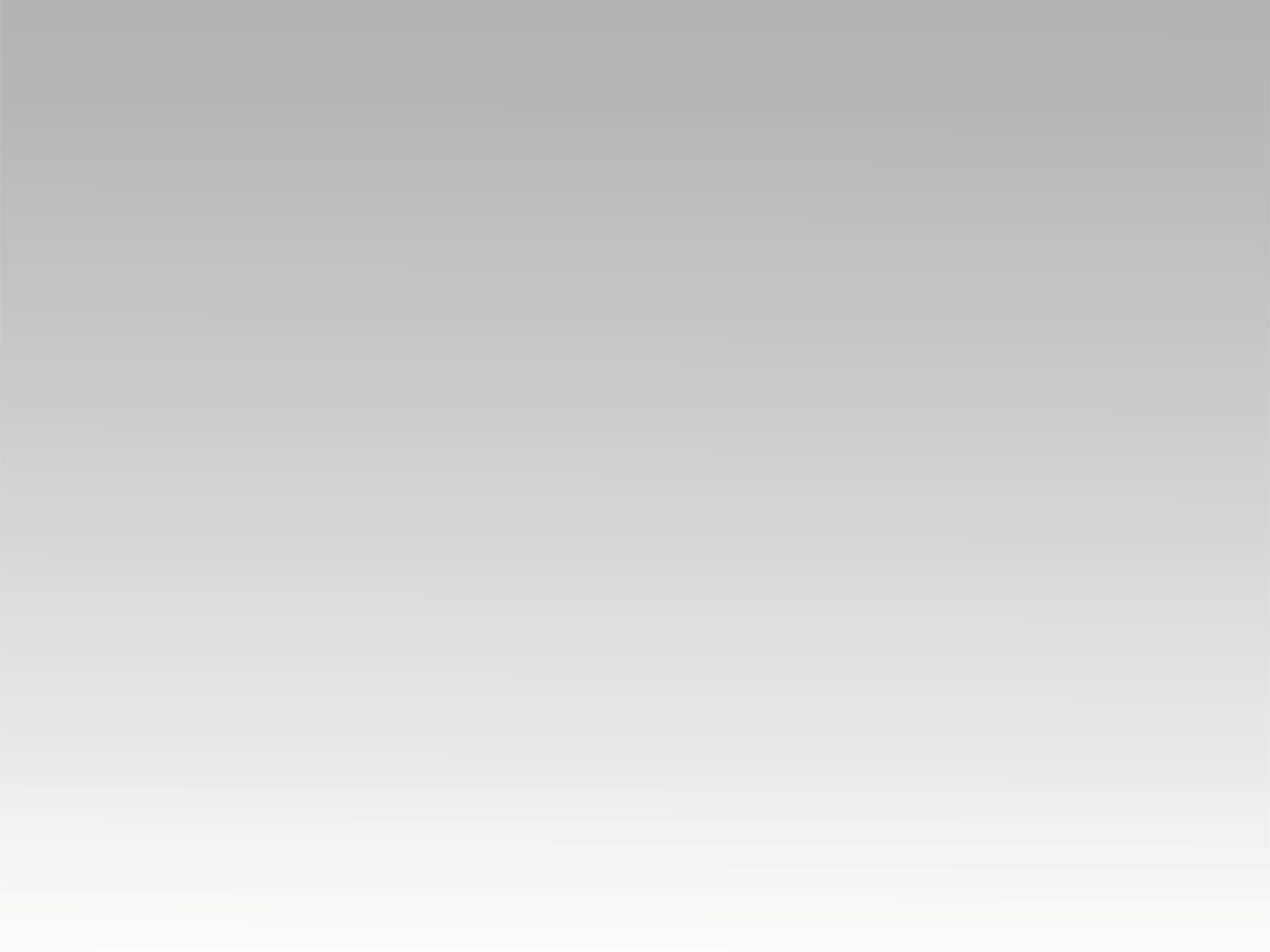 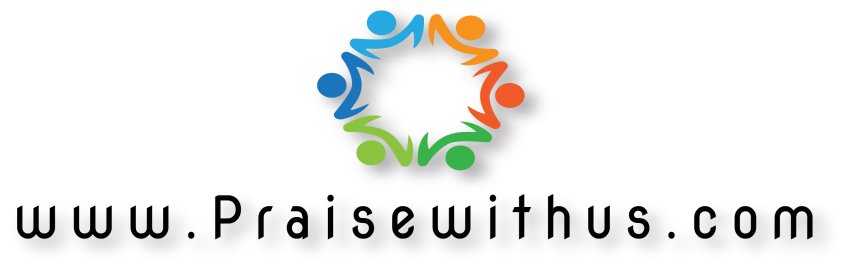